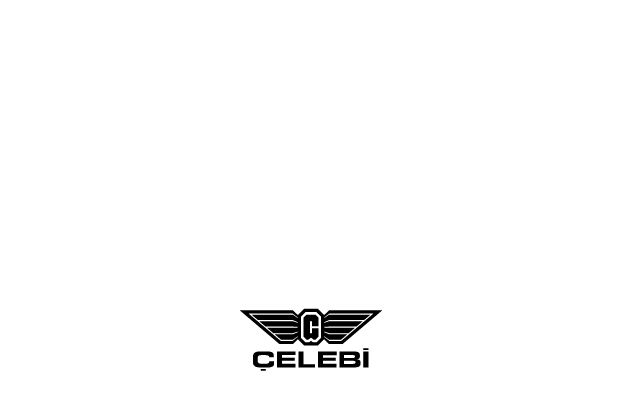 OBITUARY
Xxxxxxxx Xxxxxxx Xxxxxxxx
xxxxxx xxxxxx Xxxxxx Xxxxxx'nun xxxxx xxxxxx
NAME SURNAME
Related message area. Related message area. Related message area. Related message area. Related message area.